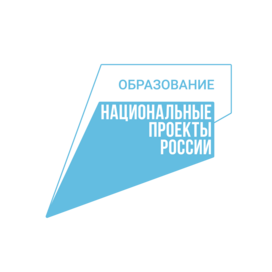 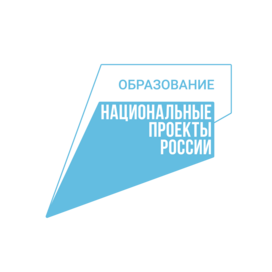 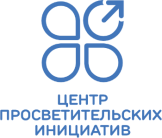 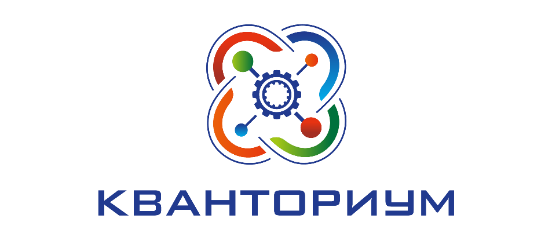 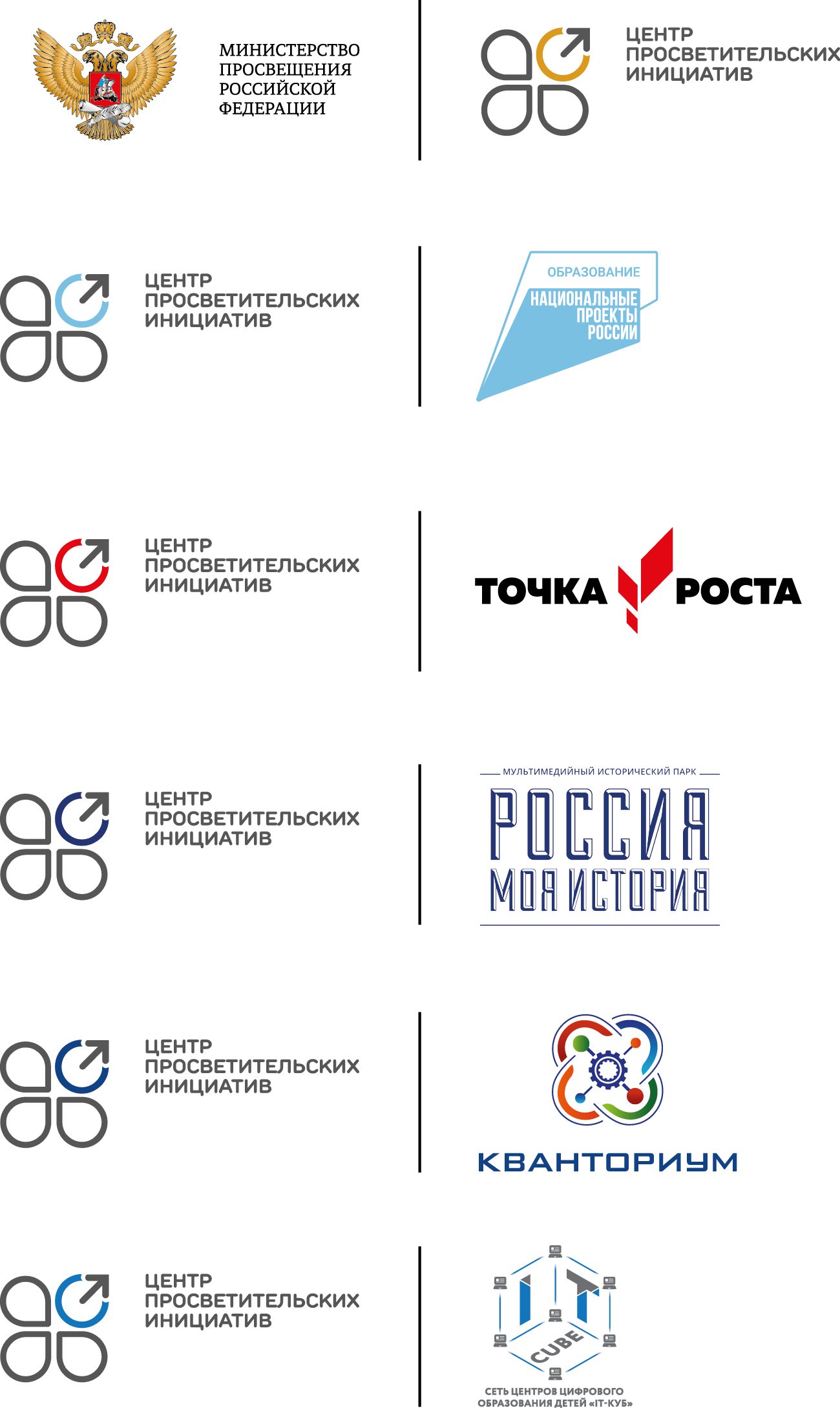 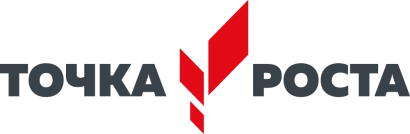 Региональная площадка по обмену опытом 
«Педагогическая лаборатория центров «Точка роста» и Школьных кванториумов Югры:
как это сделано…»
Муниципальное автономное общеобразовательное учреждение 
«Средняя общеобразовательная  школа  №  5» г. Когалым 
(Детский технопарк «Кванториум» - 2022)
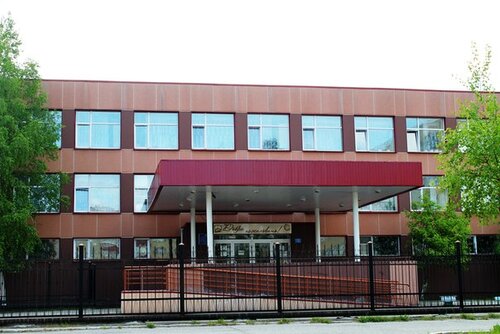 Ханты-Мансийск
12 ноября 2024 года
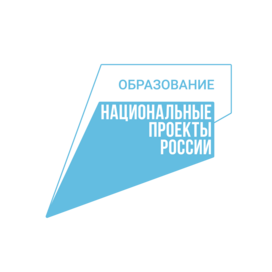 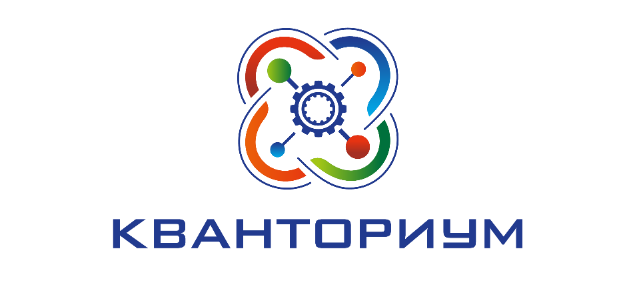 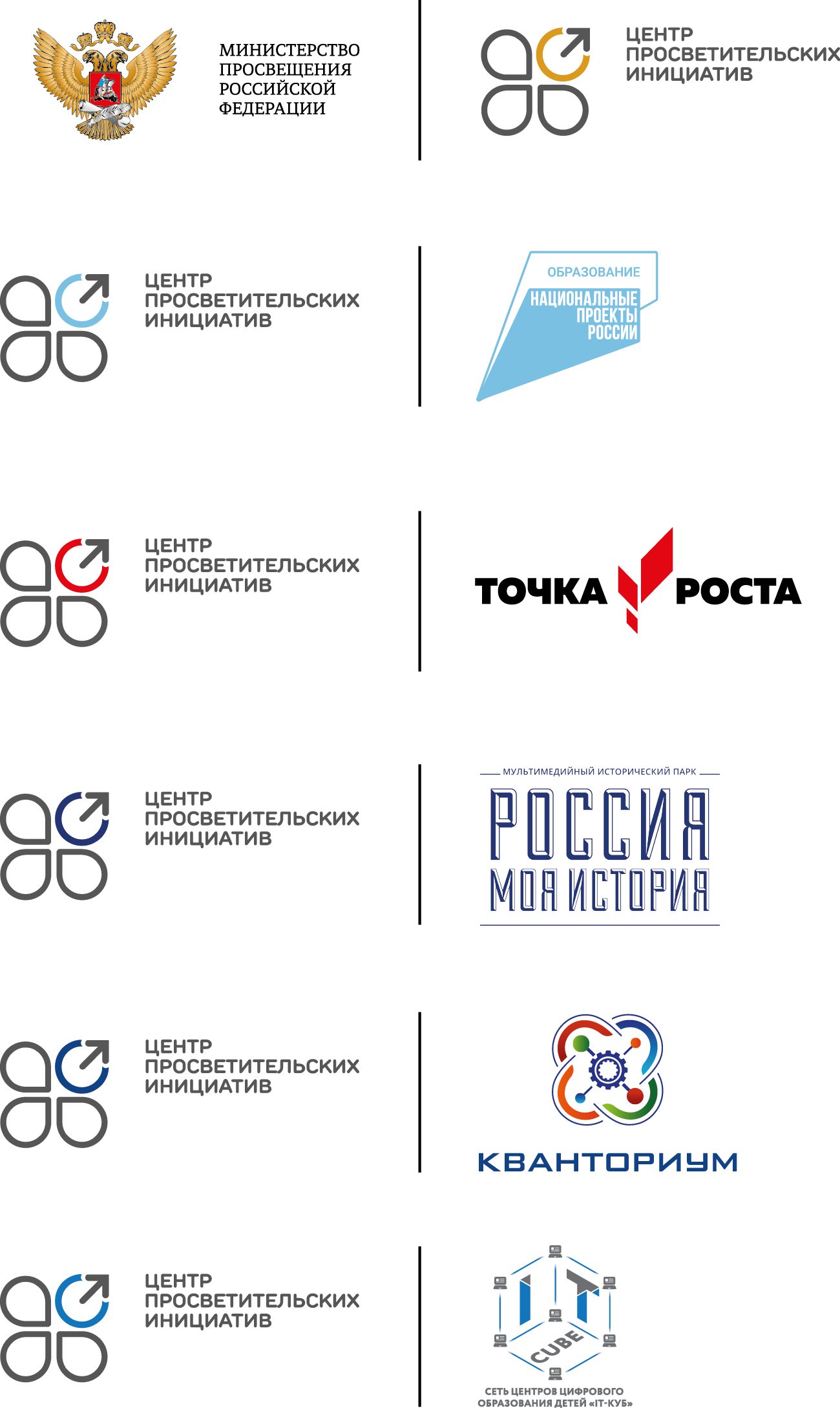 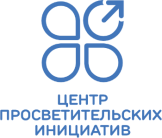 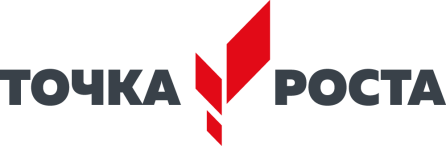 Мастер класс 
«Как управлять квадрокоптером»
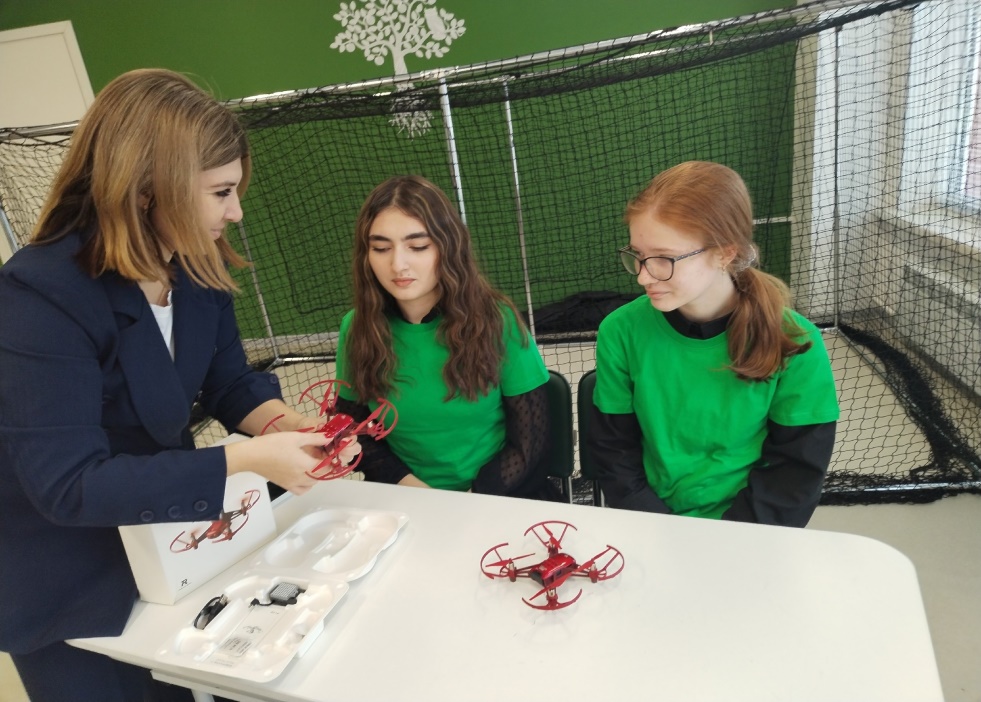 Каюмова Лиана Ирековна,
 учитель географии,
педагог дополнительного образования
муниципального автономного
общеобразовательного учреждения «Средняя
общеобразовательная школа № 5», г. Когалым
12 ноября 2024 года
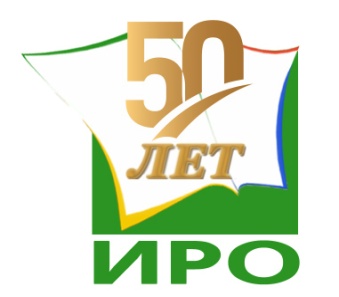 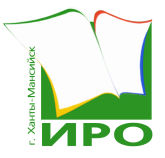 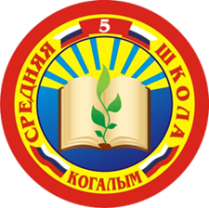 В настоящее время беспилотные летательные аппараты (БПЛА) используются фактически повсеместно для гражданских, коммерческих, а также военных целей. В связи с чем возникает необходимость получить знания об этих летающих аппаратах и приобрести навыки управления ими.
В своей работе мы используем квадрокоптер марки Tello .
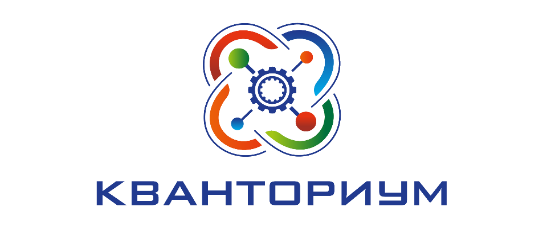 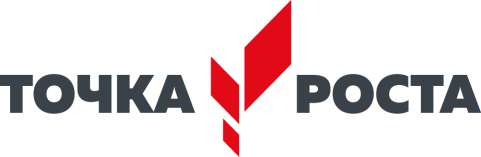 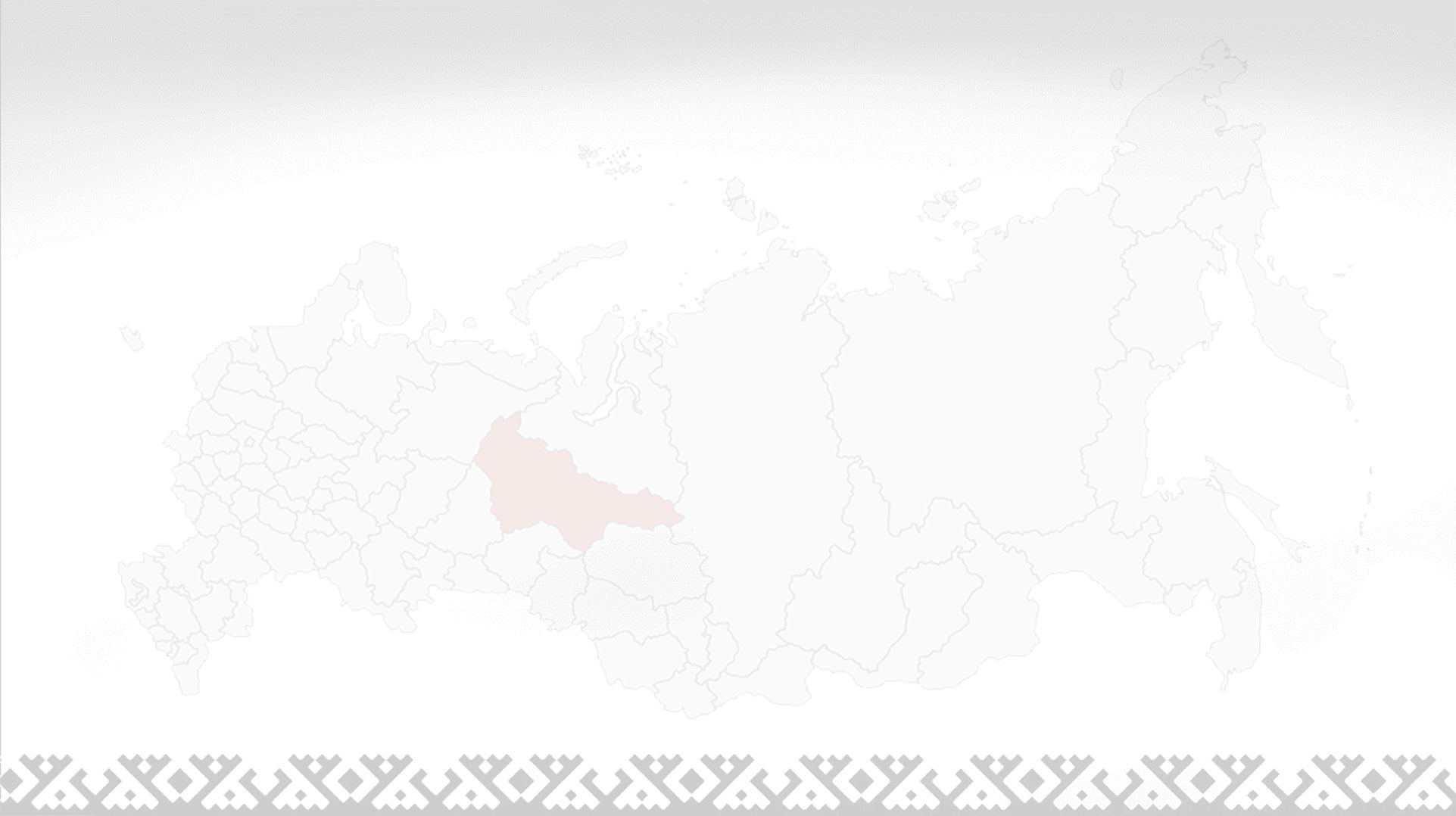 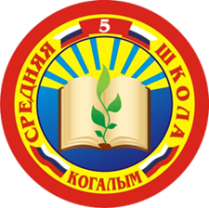 Цель демонстрируемой практики
Формирование первичных компетенций в области применения БПЛА (на примере квадрокоптера Tello).
         Эффекты от обучения видны сразу: вы научитесь не только эффективно управлять квадрокоптером, но и поймёте, как использовать их в различных сферах жизни – от фотографирования до сельского хозяйства.
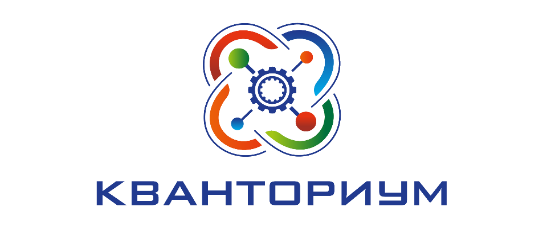 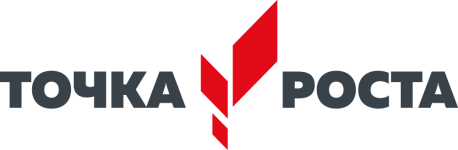 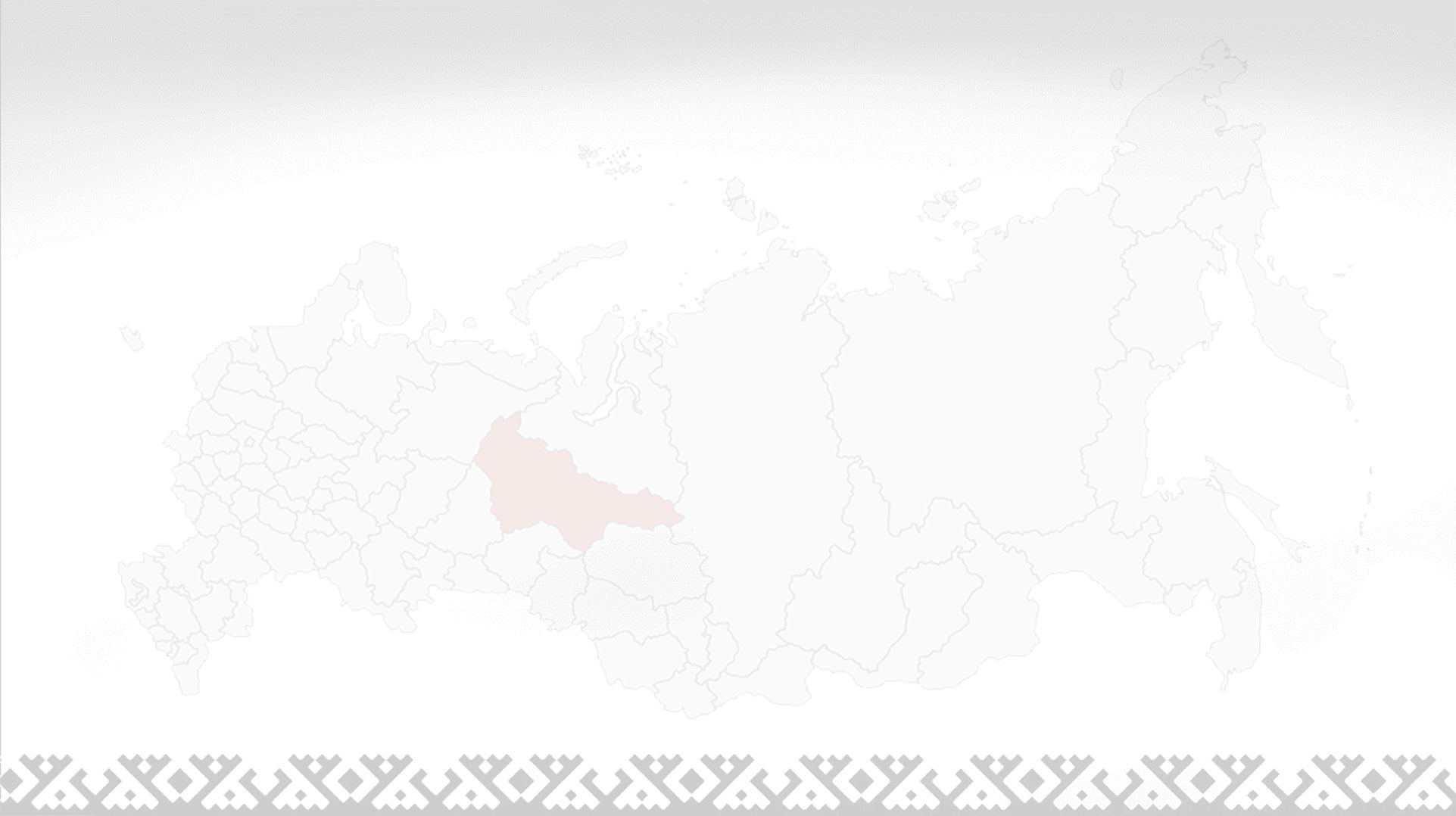 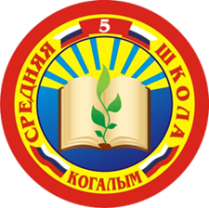 Технология реализации практики
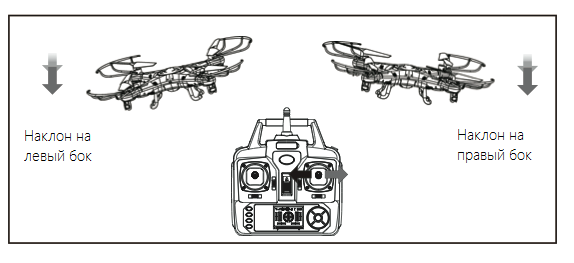 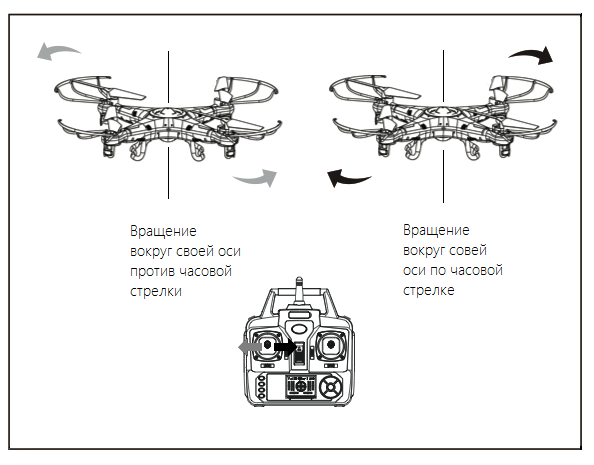 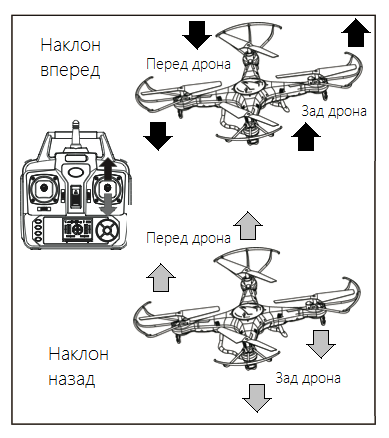 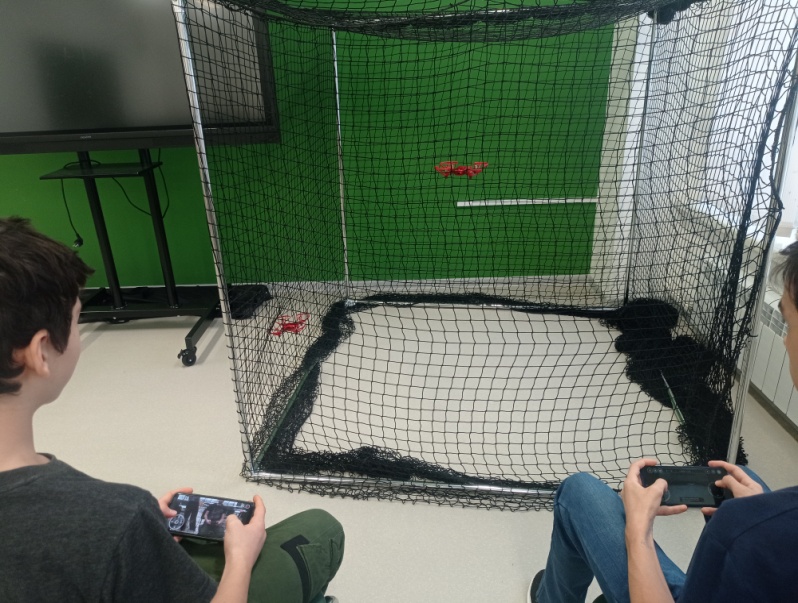 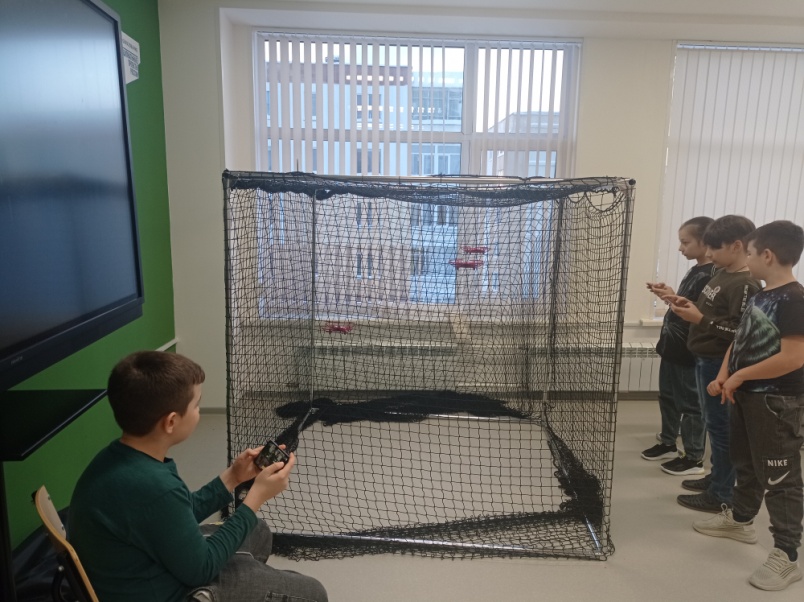 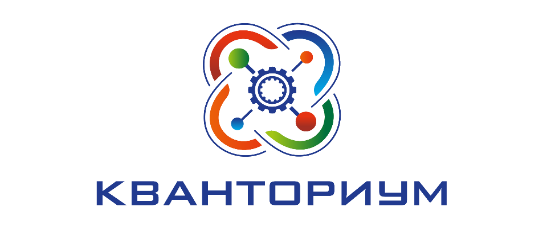 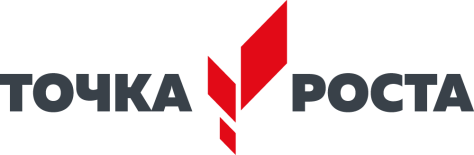 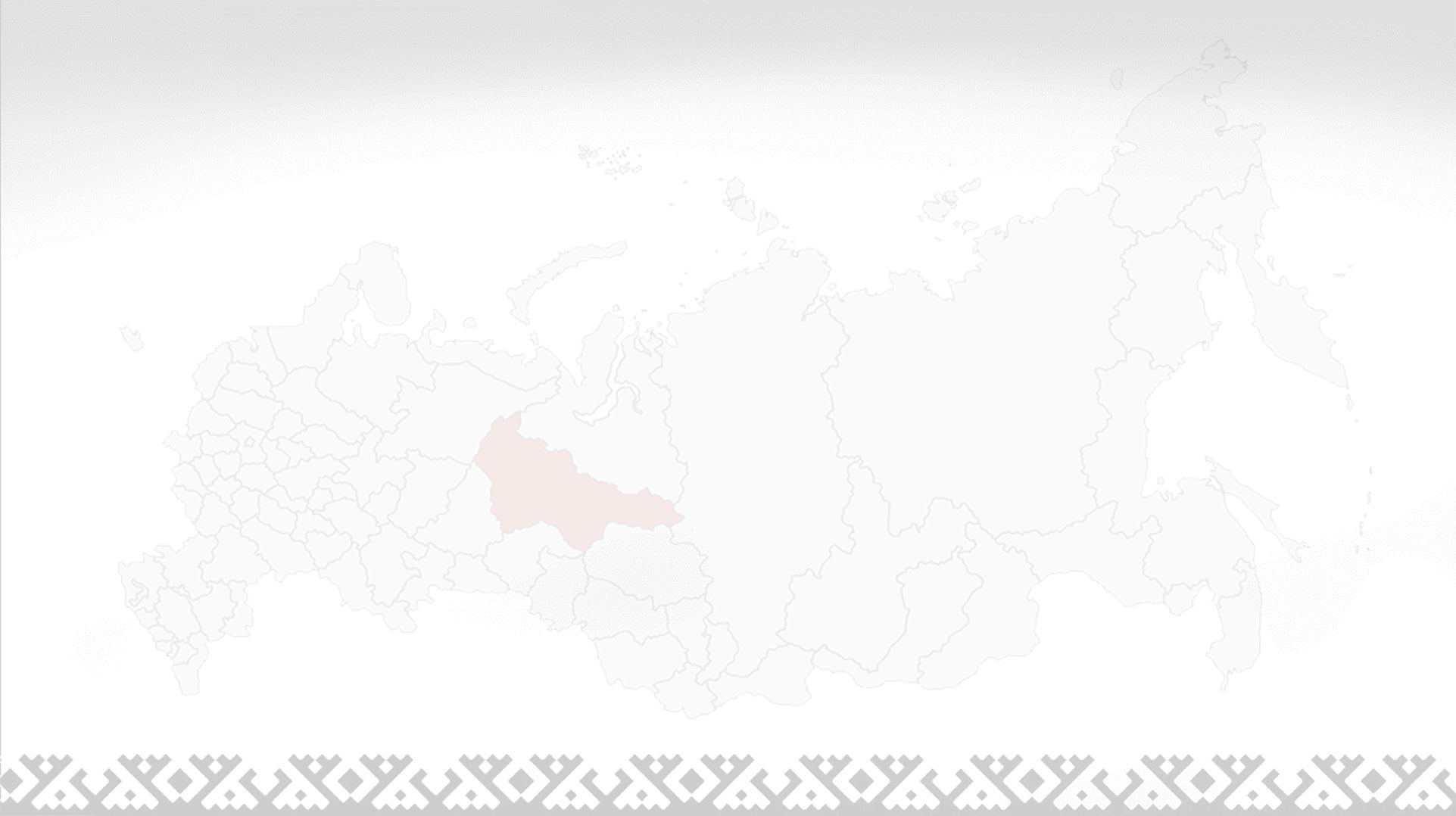 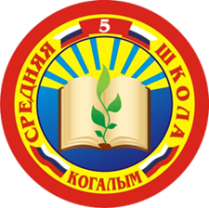 Технология реализации практики
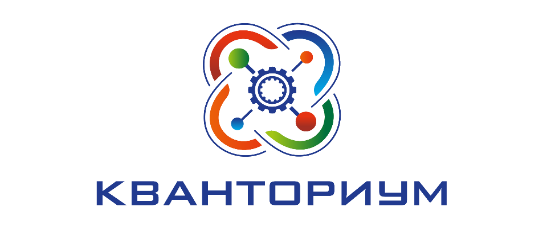 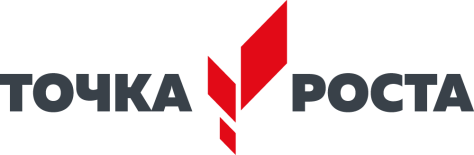 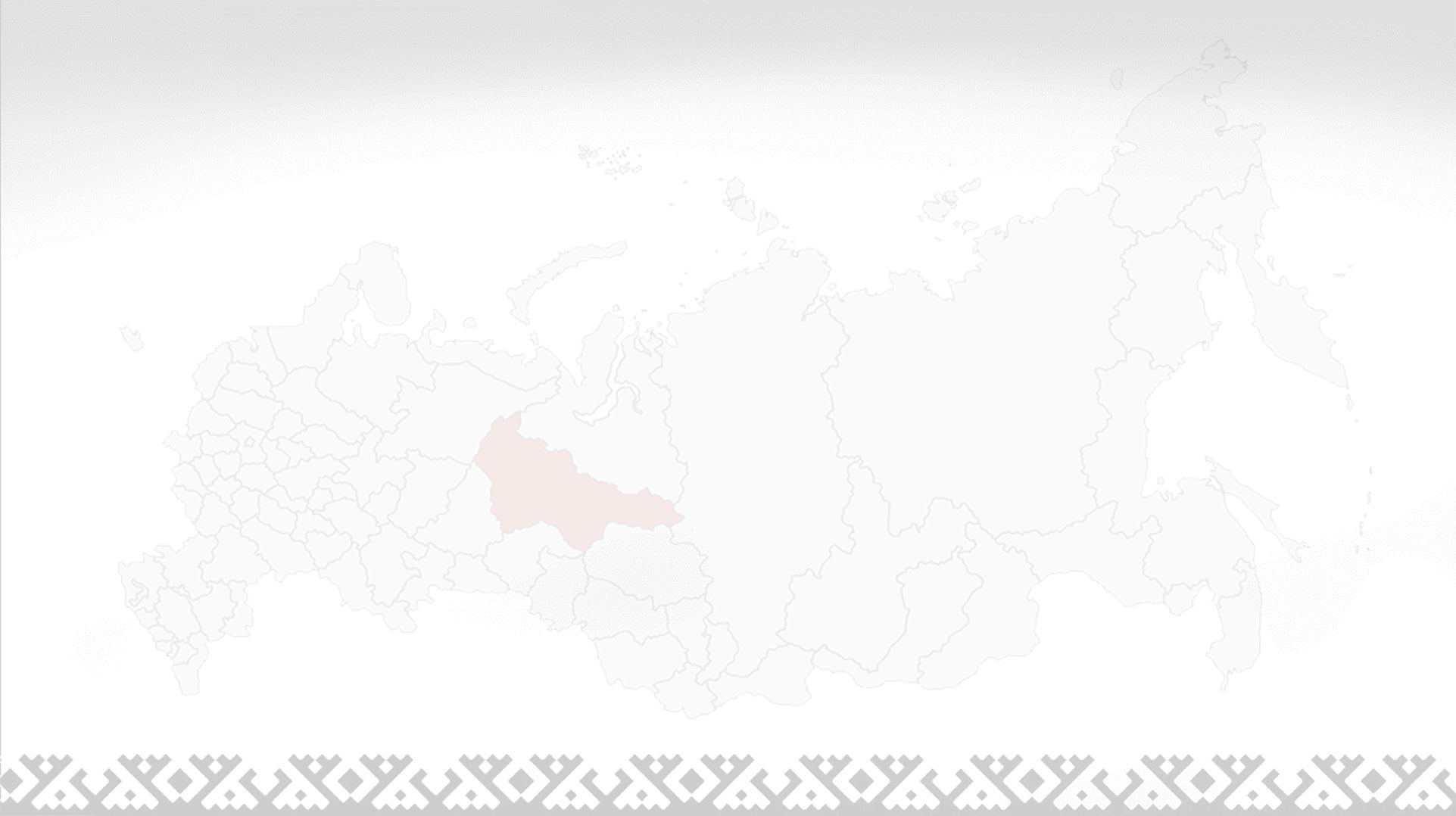 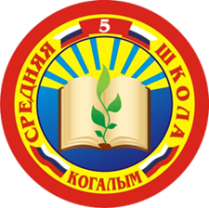 Технология реализации практики
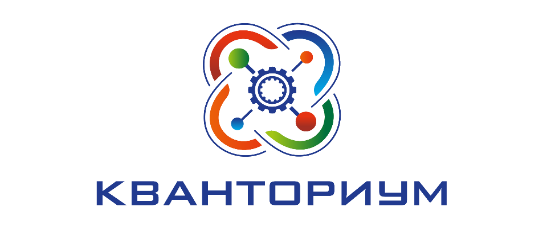 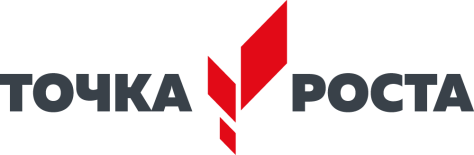 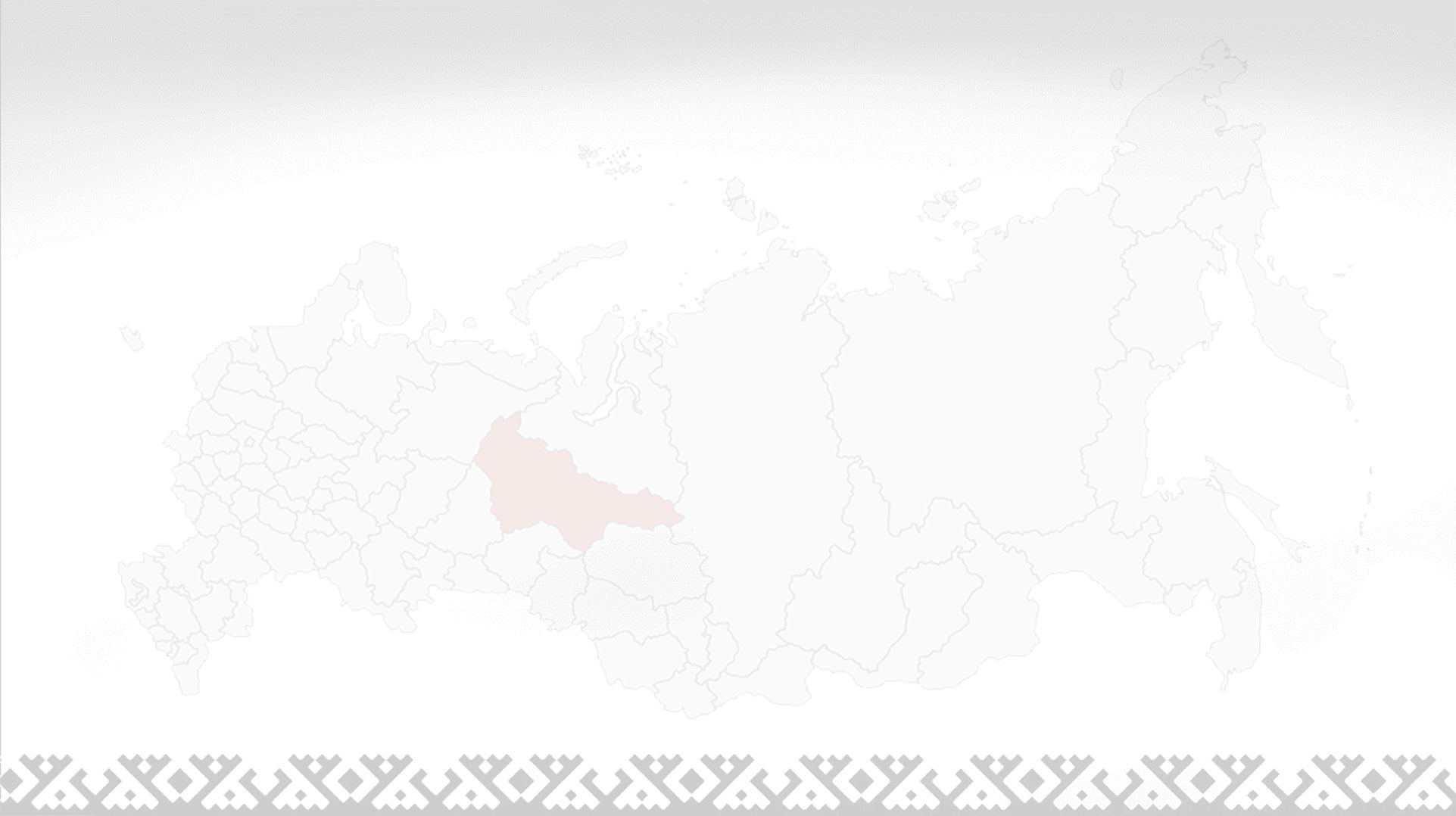 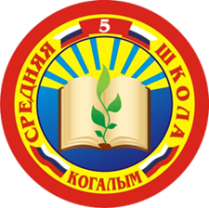 Заключение
Вывод очевиден: освоив управление квадрокоптером, вы расширите свои горизонты и получите новые возможности как в личной, так и в профессиональной жизни.
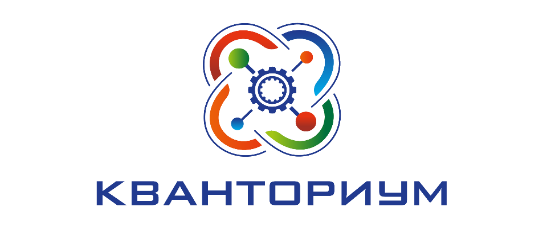 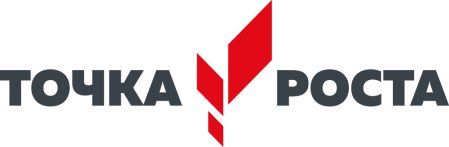 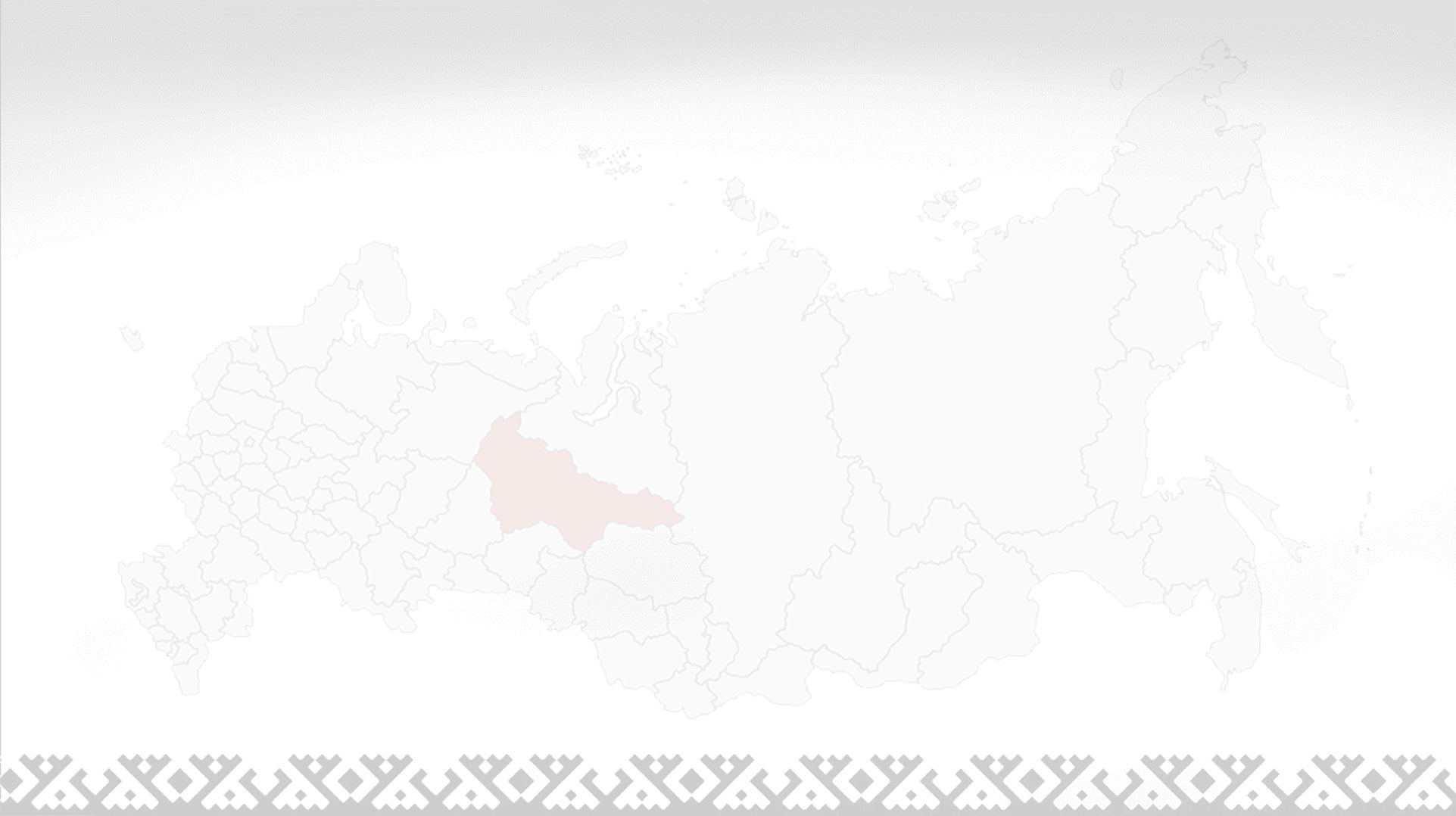 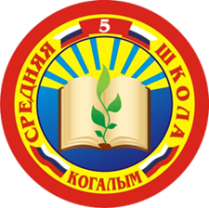 Кредо «Знать как свои пять пальцев»Благодарю за внимание!Приглашаем к сотрудничеству.
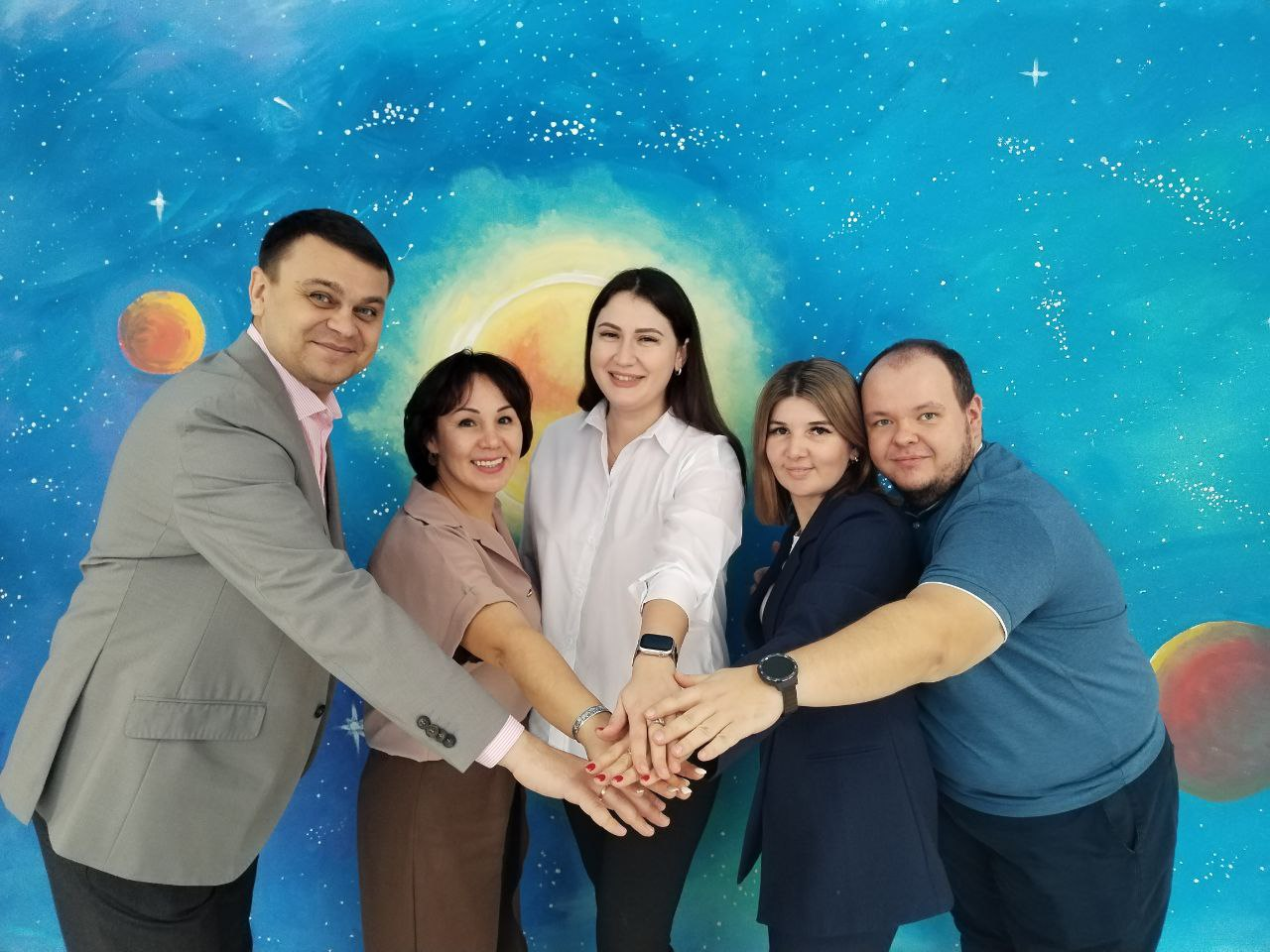 Контакты:
Тел. 8(34667) 2-02-44
E-mail: gumerova.ela@mail.ru
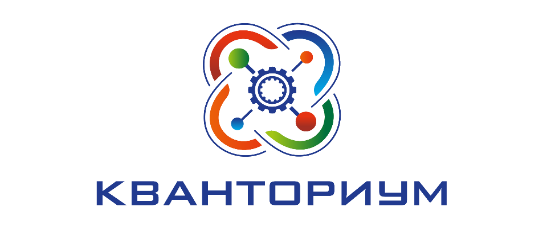 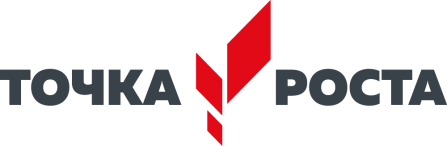 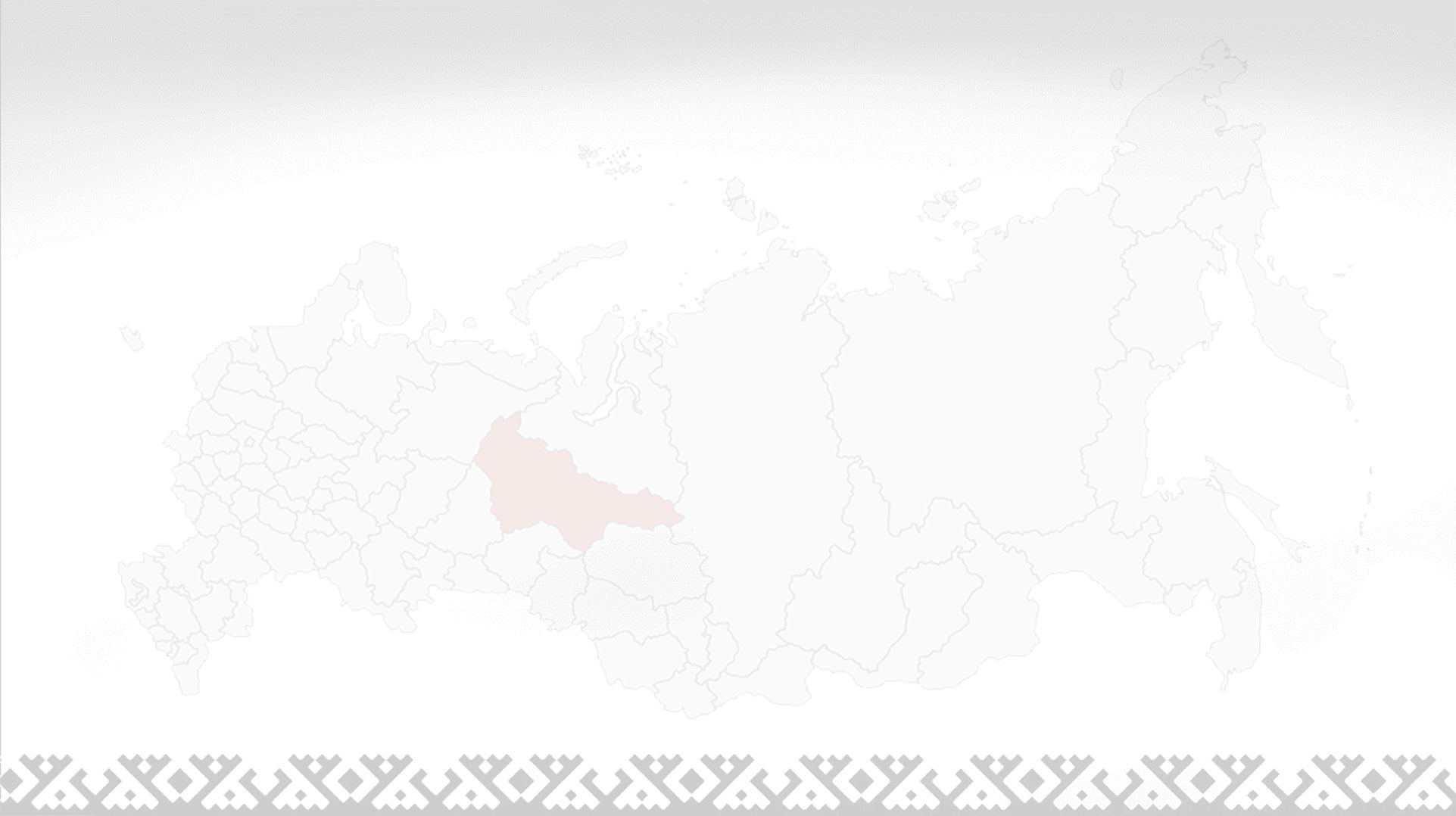